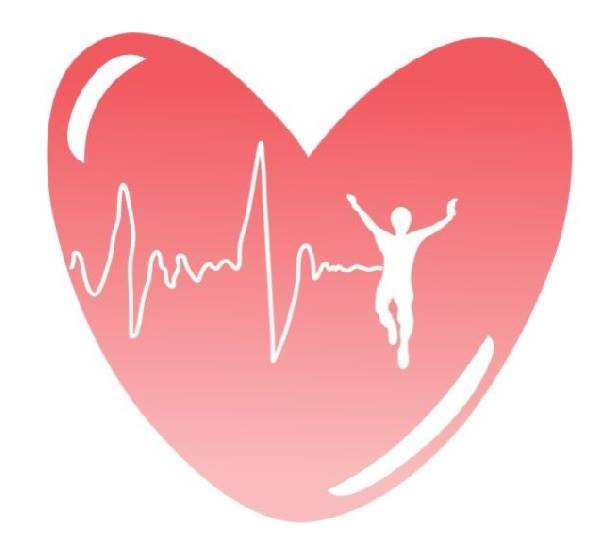 Изложение „Зона здраве“8 и 9 април 2017 г.
Mall Galleria Burgas, ниво 0 и 1
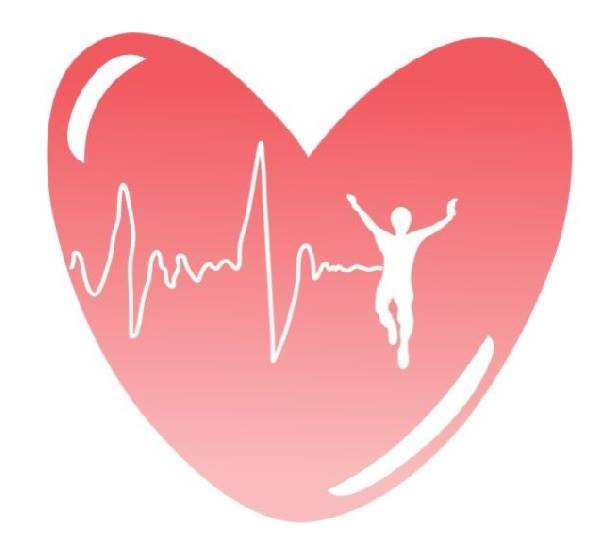 Целта на „Зона Здраве“ е:
да промотира грижата за здравето, красотата и активния начин на живот;
да срещне търсещи и предлагащи услуги за здравето и красотата;
 да подчертае важността на профилактиката;
да повиши здравната информираност;
да представи продукти и услуги за здравето и красотата;
 да предостави място за срещи и консултации с мединския специалист;
да покаже новостите в медицинската наука, лечението, храненето.
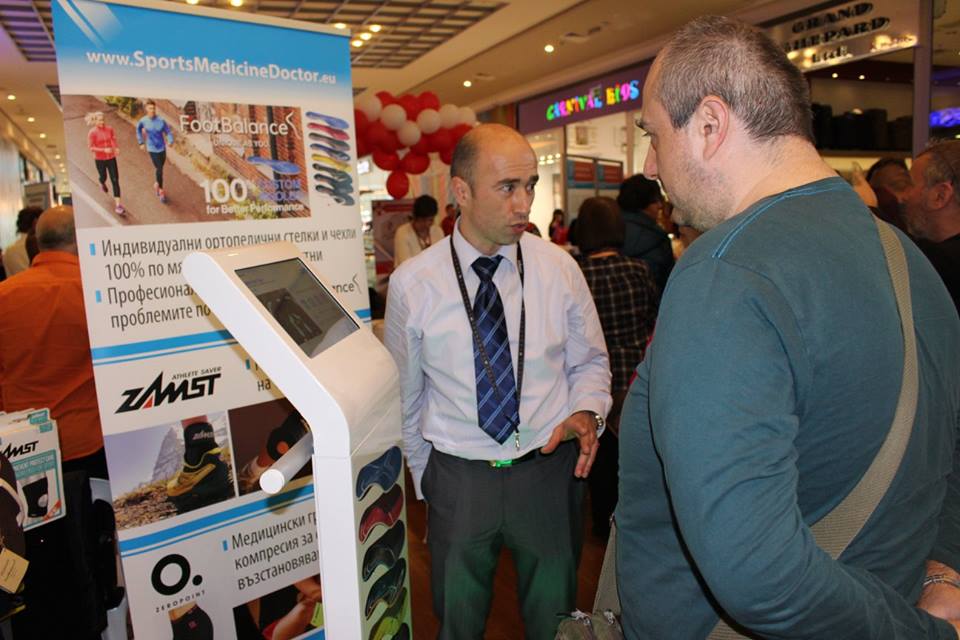 Посетителите получават: директна комуникация с медицински специалисти, безплатни прегледи, изследвания, дегустации, информация за нови продукти и услуги
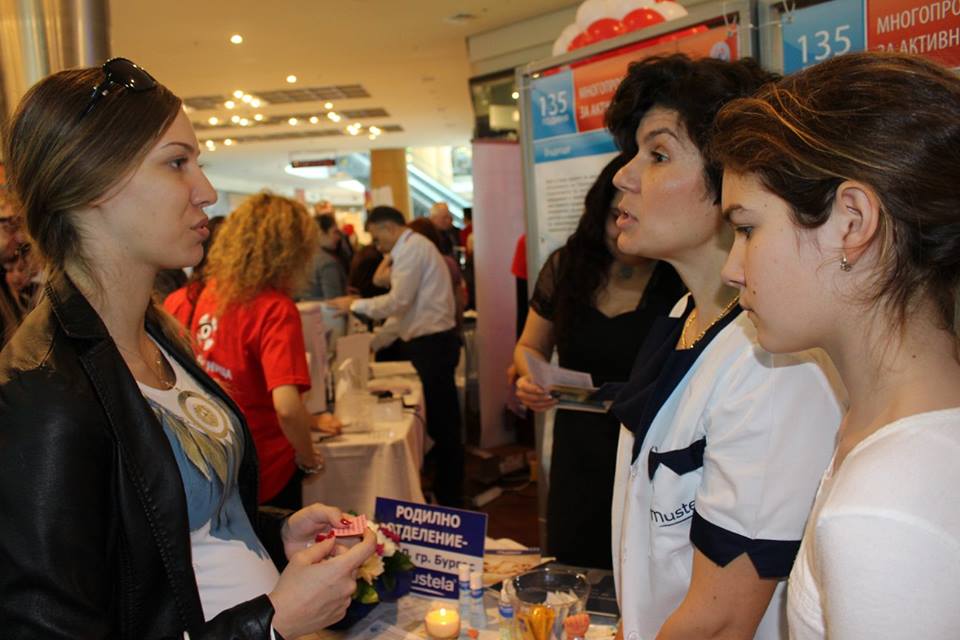 Участието в „Зона Здраве“ гарантира:
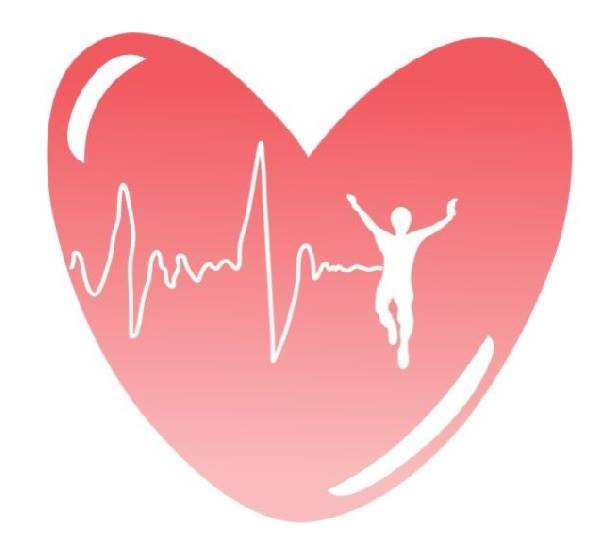 Безценна възможност за директен контакт с целева публика
Печелене на доверие и повишаване на Вашия имидж
Задържане на Вашите лоялни клиенти
Представяне на нови продукти и услуги 
Популяризация сред медии и общественост
Партньорство с институции
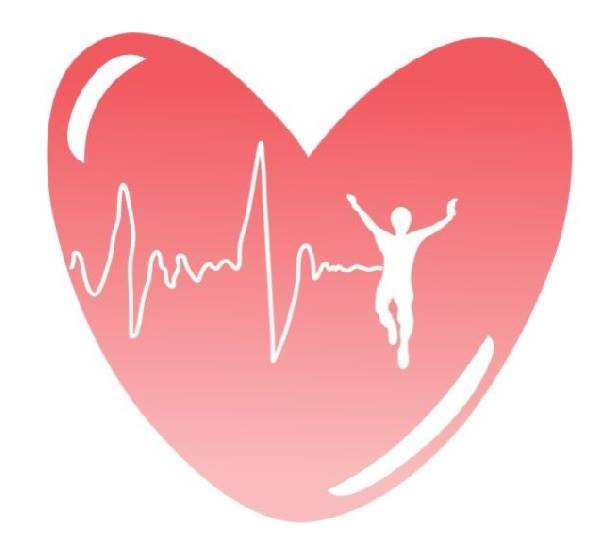 Изложението получи подкрепата на: 					Община Бургас				РЗИ Бургас				РЗОК Бургас		Областна администрация		Български червен кръст
Изложението предизвика интереса на десетки хиляди бургазлии,които се възползваха от безплатните прегледи, диагностика и консултации!
Спортни школи, клубове по танци и бойни изкуства допринесоха за атрактивността и посещаемостта на изложението.
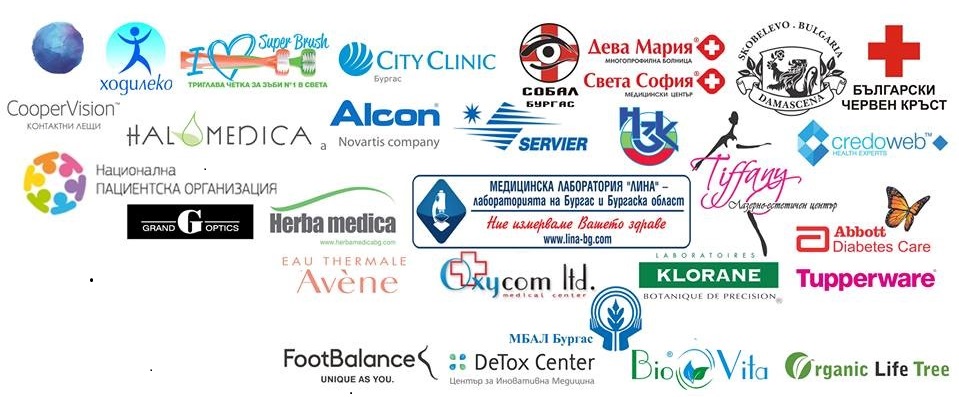 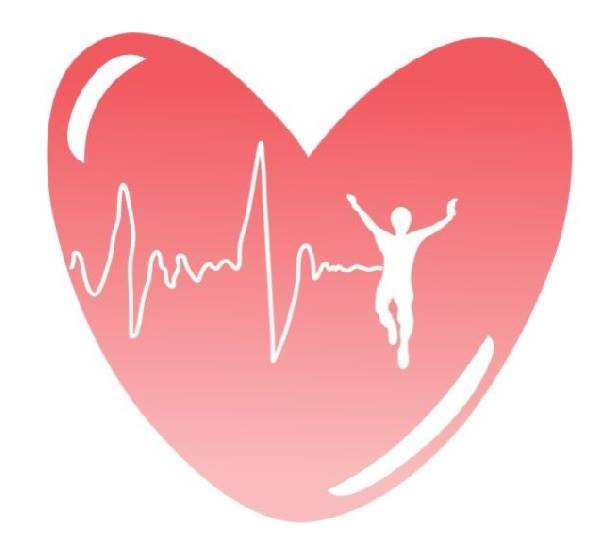 В „Зона Здраве“ 2016 участваха над 40 здравни заведения, лекари специалисти, производители на стоки и услуги за здравето и красотата, спортни школи.
Изложението получи медиен отзвук в местни и национални медии. 
Изложението организира кръводарителска акция и множество скрининги.
Нашите досегашни изложители са:
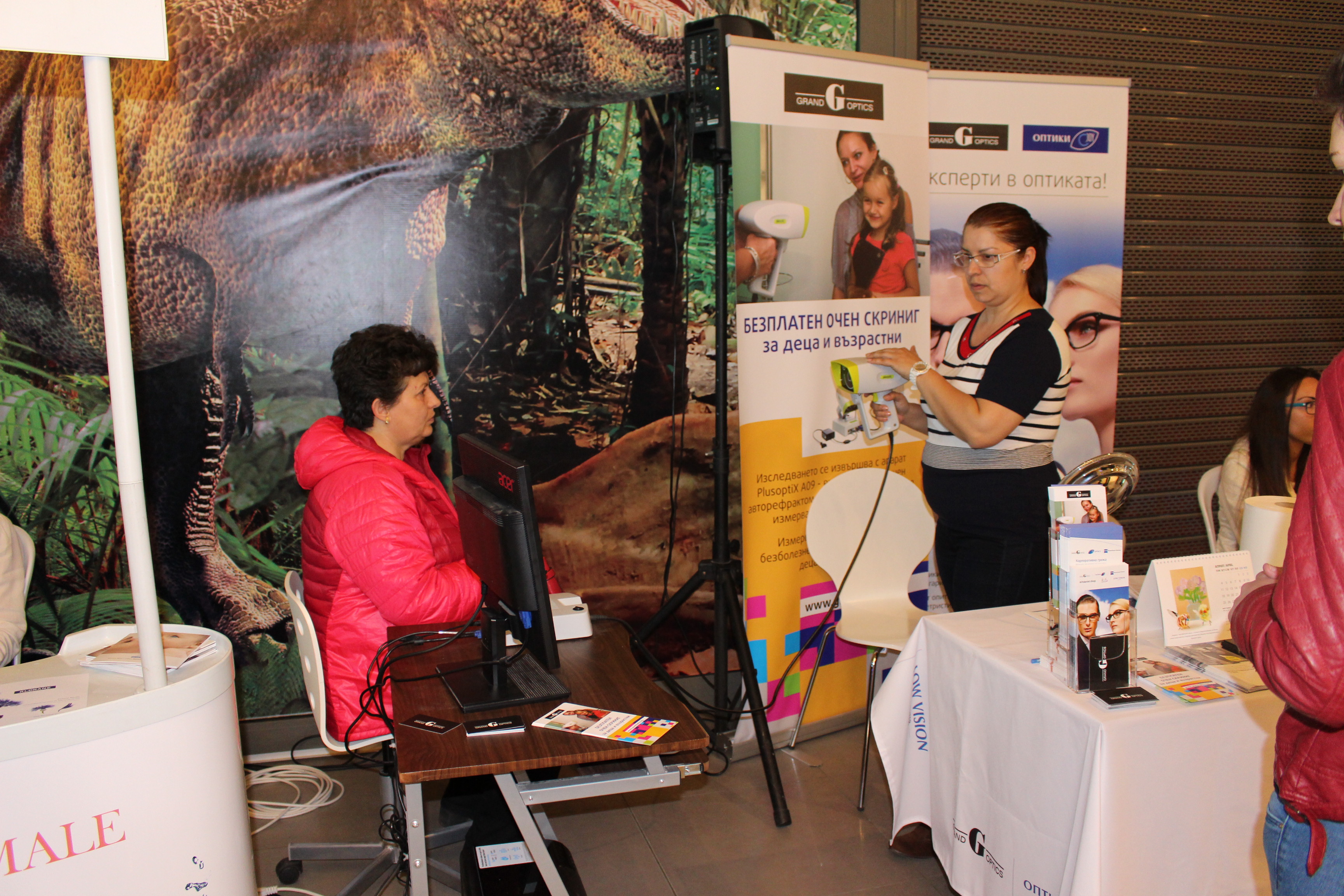 МБАЛ Бургас
City Clinic Бургас
МБАЛ „Дева Мария“ и МЦ „Света София“
МЦ „Оксиком“
Очна болница „Бургас“
Медицинска лаборатория „Лина“
Бургаски свободен университет
Верига оптики Grand Optics
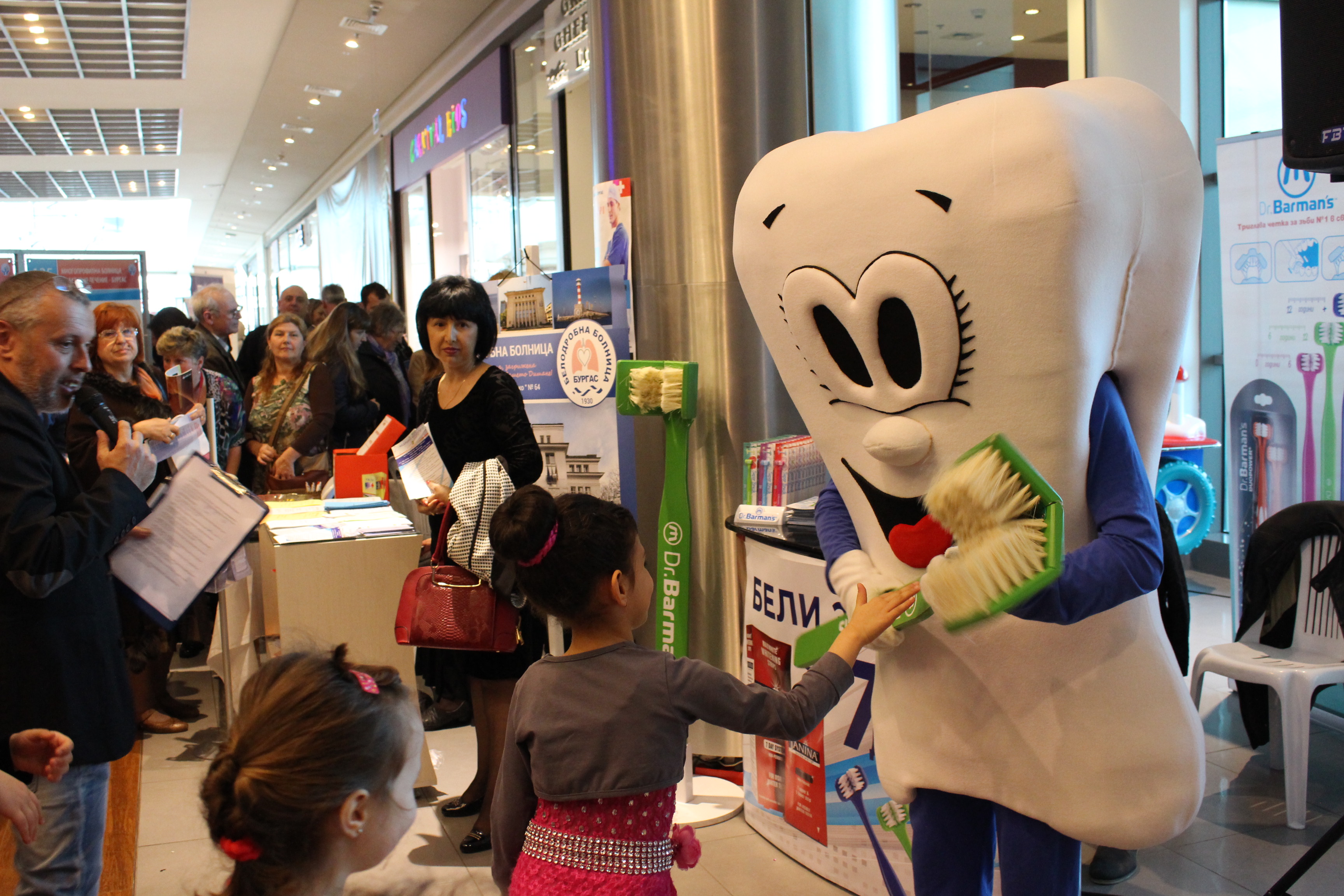 Нашите досегашни изложители са:
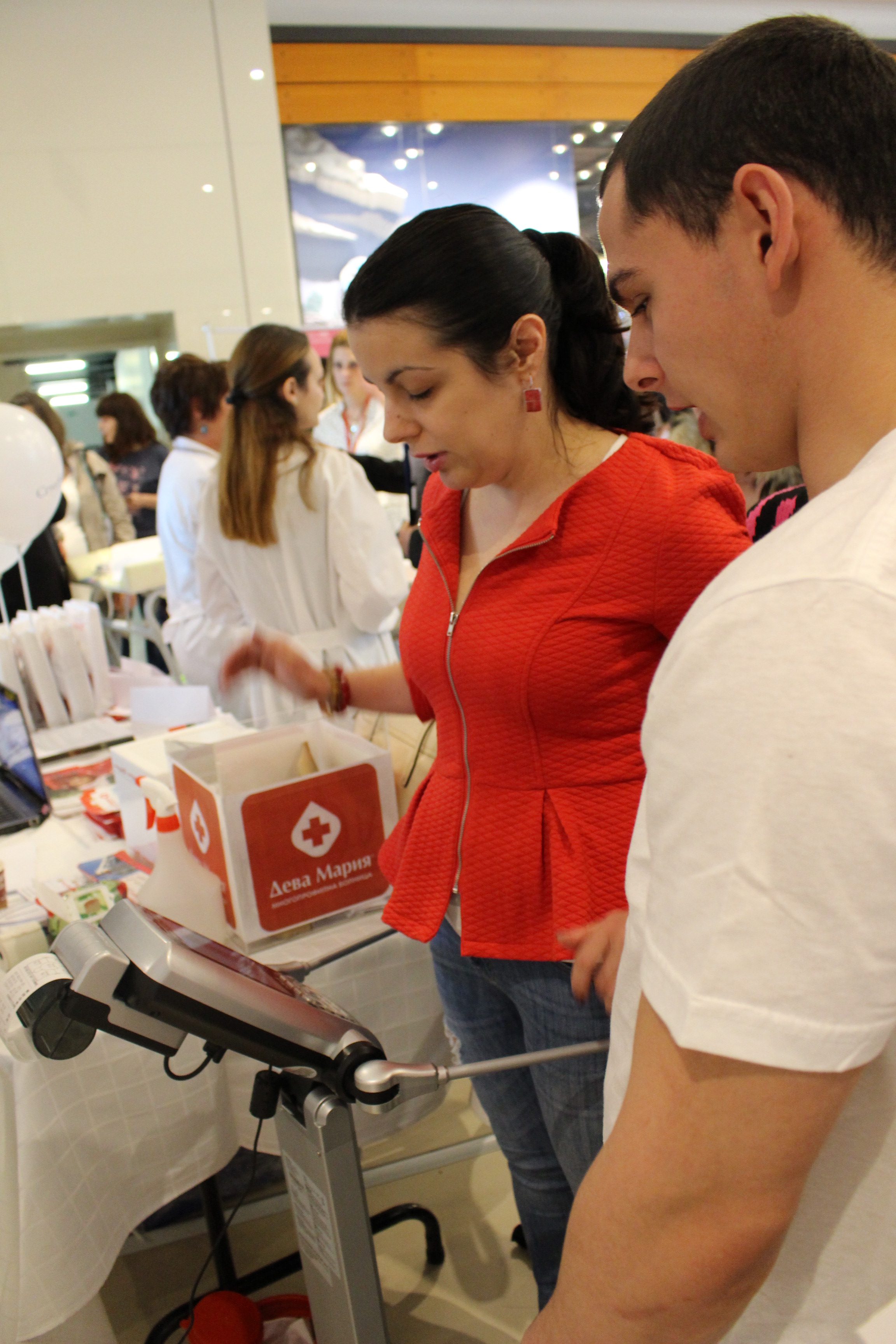 Avene и Klorane
Coorer Vision контактни лещи;
Alcon контактни лещи
Herba medica
Abott Diabetes care
Tupperware
Halomedica
Лазерно-естетичен център “Tiffany“
BioVita
Dr. Barman’s Bulgaria
Organic Life Tree
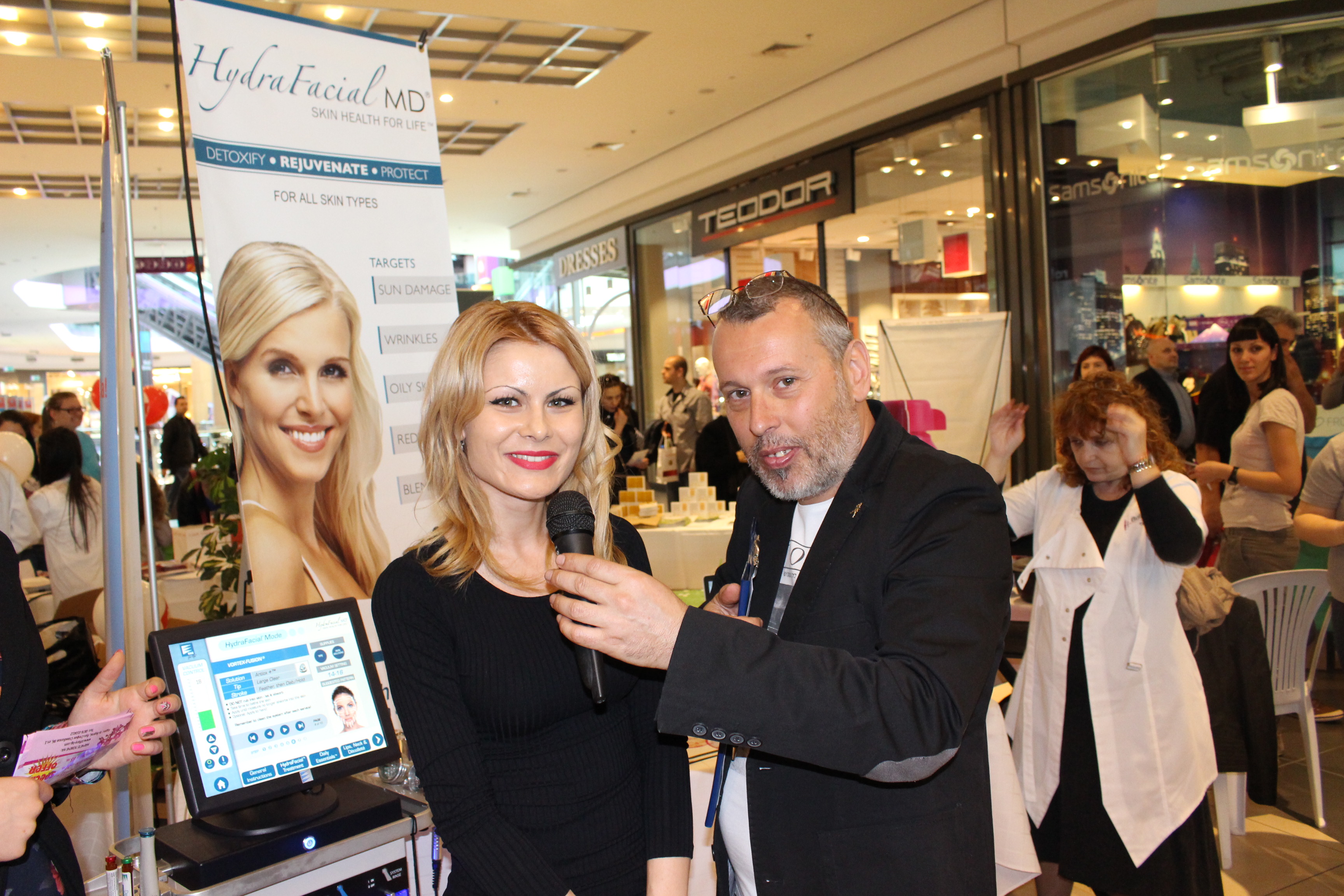 Нашите досегашни изложители са:
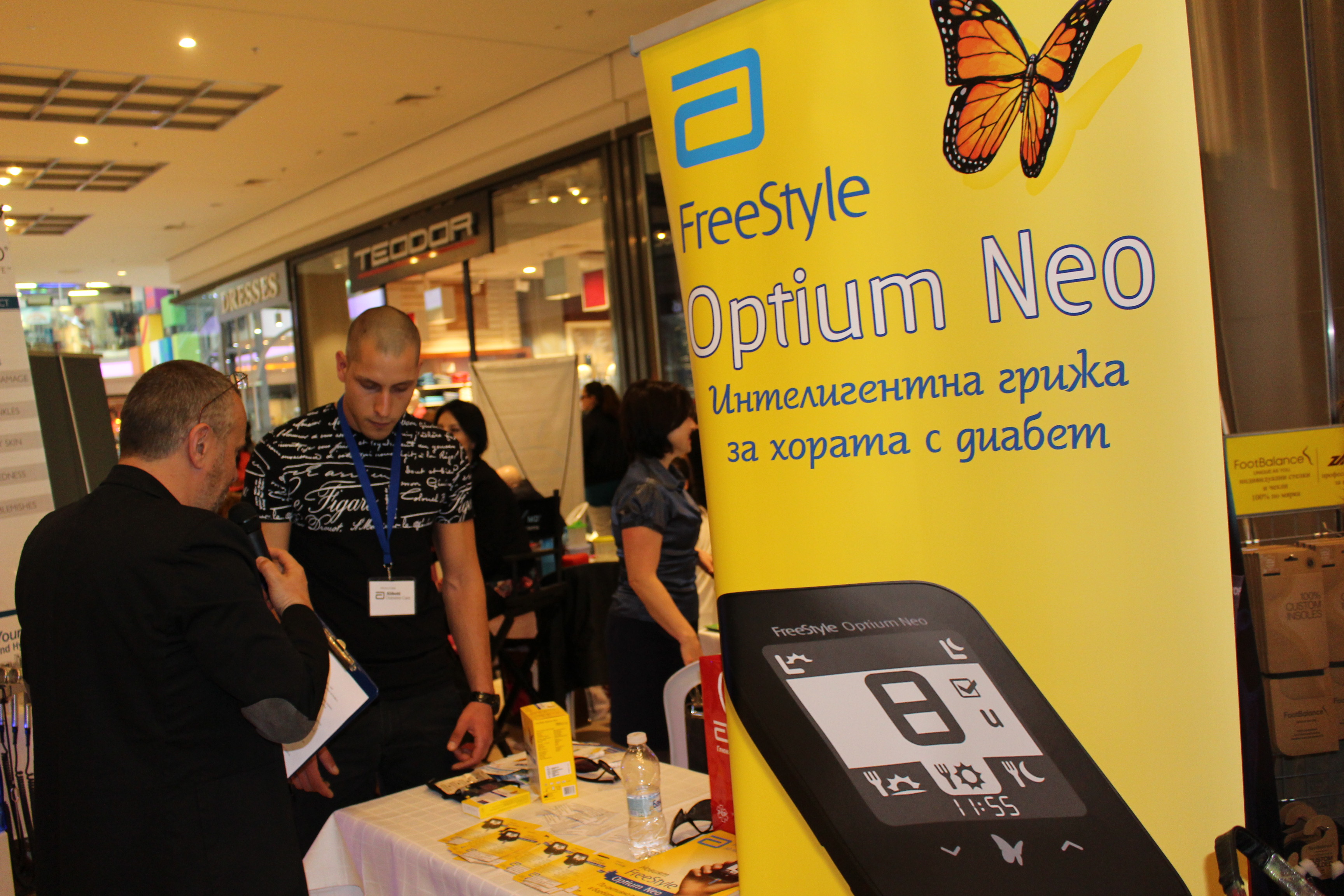 Hodileko
FootBalance
DeTox Center
Servier 
Damascena Skobelevo
Спортен център „Аякс“
Клуб по спортни танци „Нефтохимик 78“
Танцово сдружение „Бели денс Бургас“
Танцово студио 29
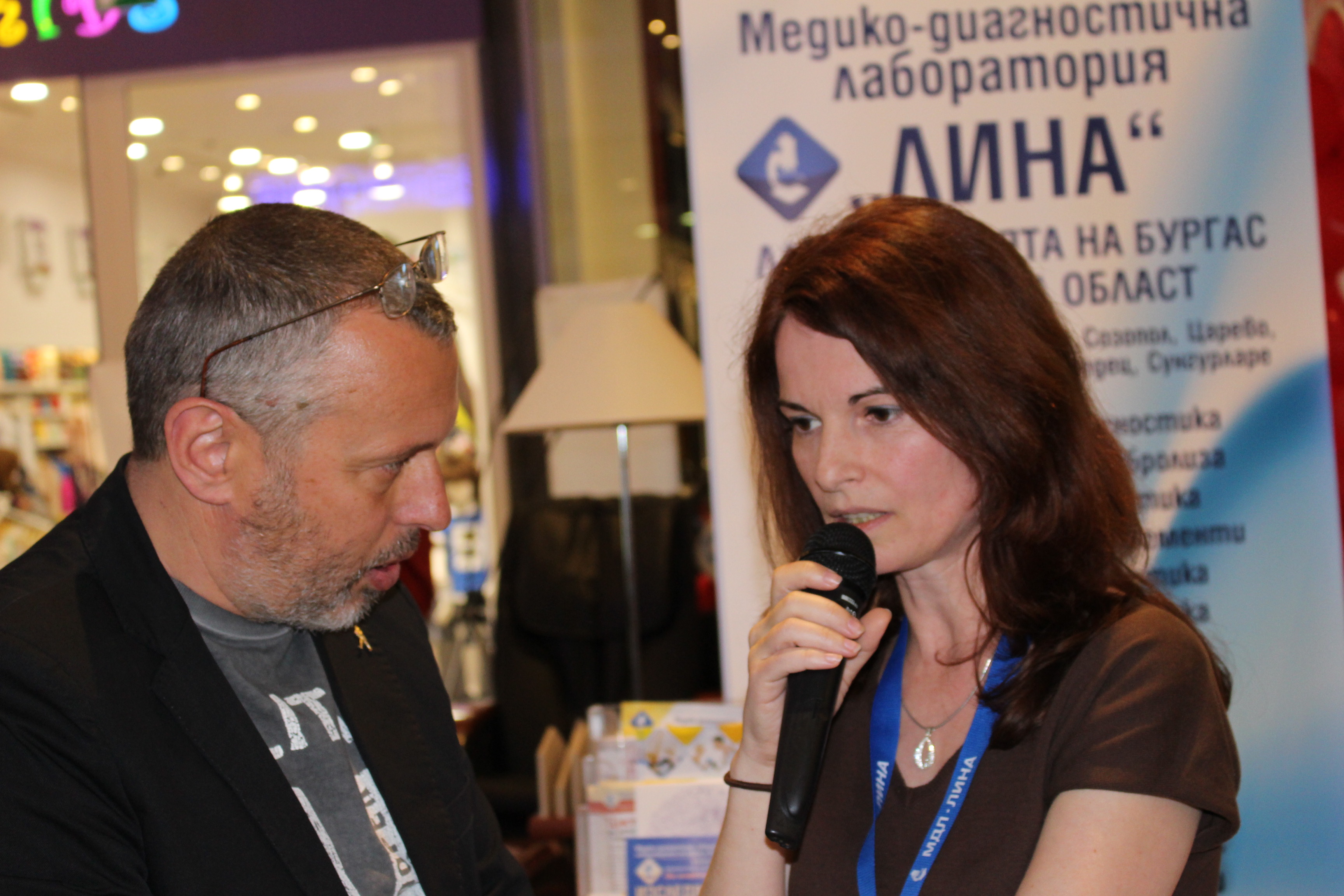 Ние предоставяме:
Изложбена площ
Огромен брой посетители
Отлични условия
Участие в рекламна кампания
Медийно отразяване
Участие в програмата и анимацията
Възможност за презентация и допълнителни услуги
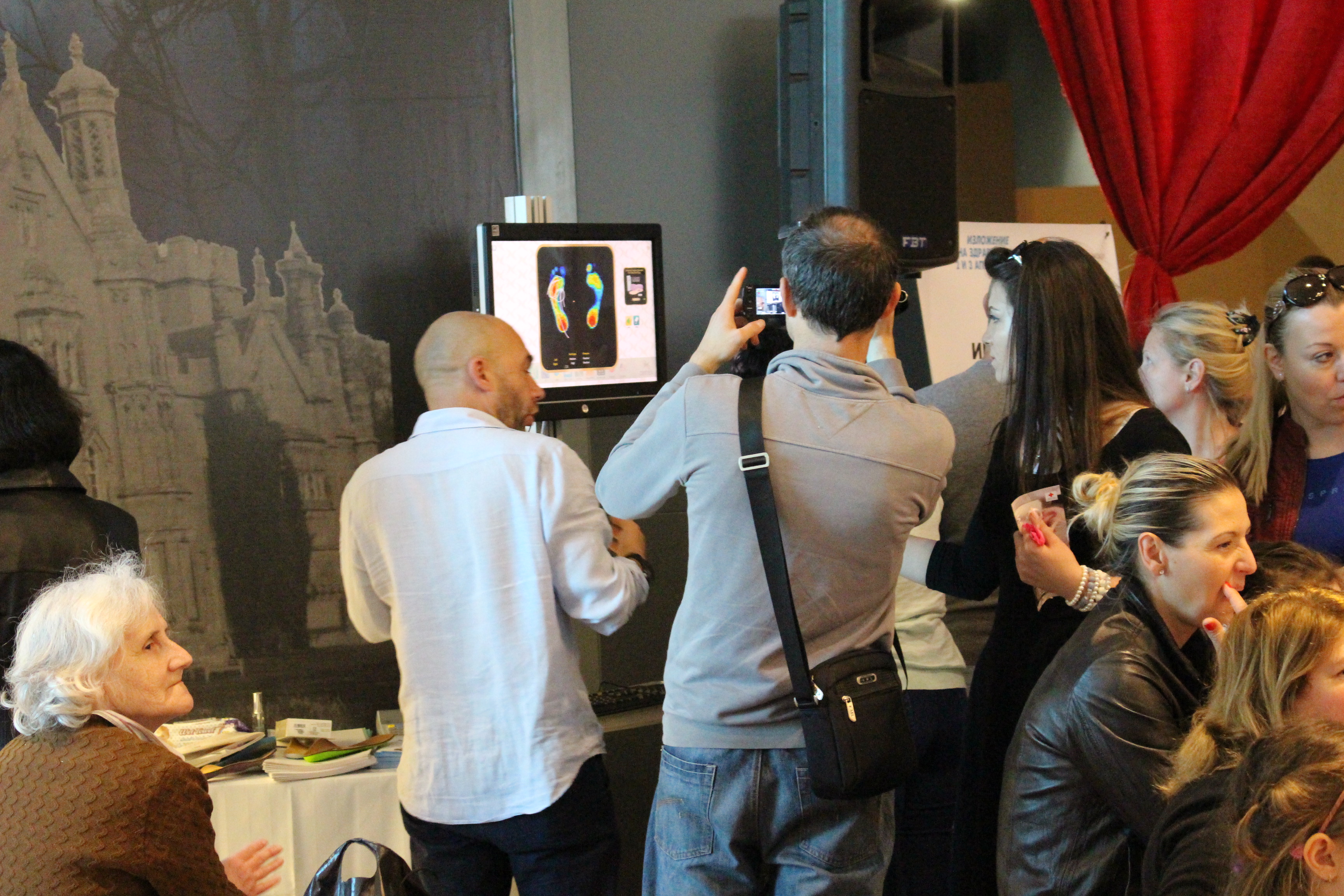 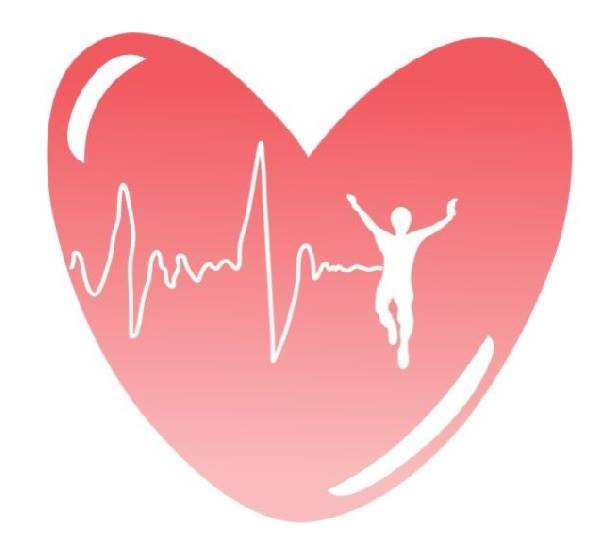 Изложение „Зона здраве“  8 и 9 април 2017 година
Ако искате да затвърдите имиджа си сред жителите на Бургас и региона
Ако искате нови хора да следват идеите и услугите Ви
Ако искате да представите вашите достижения
ЗАПОВЯДАЙТЕ НА «ЗОНА ЗДРАВЕ»!
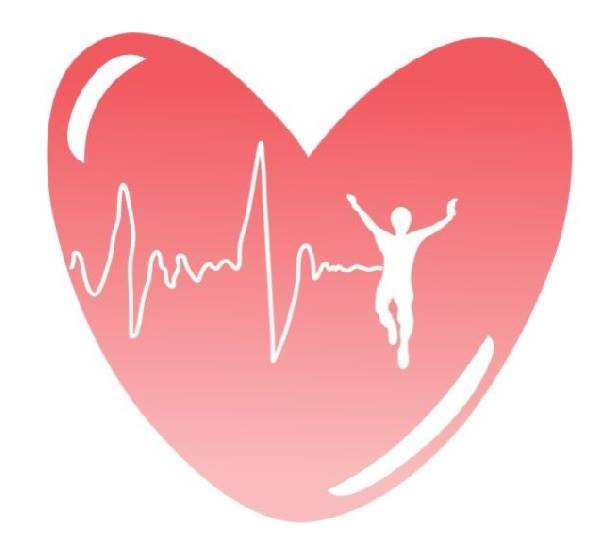 Изложение „Зона здраве“  8 и 9 април 2017 година
Повече информация за събитието:
https://www.facebook.com/ZonaZdraveBurgas/
За контакти и допълнителна информация: office@healthedu.eu Тел. 0889 809911.